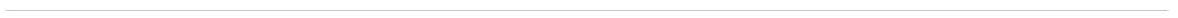 OUDERS CENTRAAL(ER)KEN MIJ EN MIJN KIND
Lectoraat ‘Zorg voor Mensen met een Verstandelijke Beperking’
Hogeschool van Arnhem en Nijmegen 
Drs. Joke van der Meer
Prof. dr. Petri Embregts 
Dr. Lex Hendriks
OUDERS CENTRAAL:(ER)KEN MIJ EN MIJN KIND
Opzet van de cursus
Aanleiding training.
Omvang training: 3 dagdelen.

	Bijeenkomst 1: erken mij 
	Ouderschap centraal
	Bijeenkomst  2: ken mij en mijn kind 
	Iemand ‘kennen’
	Bijeenkomst 3: gekend en erkend
	De professional en ouders
Verwachtingen
Actieve deelname

Gebruik maken van elkaars ervaringen

Be ONE: open, nieuwsgierig en eerlijk
Bijeenkomst 1: Erken mij
Kennismaken.
Mijn ouders.
Verwachtingen van ouders.
Plaats die ouders innemen in het zorgproces.
De uitgangspunten van de systeemtheorie, werken in de driehoek.
Huiswerkopdracht.
De eigen ouders
Wat betekenden jouw ouders voor je?

Hoe was het toen je opgroeide?

Hoe is de relatie met jouw ouders nu? 

Hoe belangrijk zijn jouw ouders voor je (geweest)?
Ouderschapsstijlen
Op de markt in Tibet zat een idiote man van een
 jaar of 25 die altijd bezig was met een hoorn waarin hij
zand deed en waarmee hij allerlei handelingen
verrichtte. De mensen bleven staan kijken. 
Enerzijds moesten ze om hem lachen, anderzijds 
probeerden ze zijn gedrag te interpreteren als een 
voorteken van een komende gebeurtenis, want deze 
mens met een verstandelijke beperking is geen sul 
maar een reïncarnatie.
Bron: Zevenbergen (2004)
Verwachting (en)
Verstoorde waarden
Waarde van het afnemen van verantwoordelijkheid en macht. 
Waarde van affectiviteit. 
Waarde van kinderen als verlengstuk van jezelf.
Waarde van creativiteit. 
Waarde van de ‘happy family’. 
Waarde van eer behalen.
Waarde van het verkrijgen van een zekere status.
Andere culturen

Beeldvorming
Ouders aan het woord
Eigen ervaringen
Contacten met ouders / familieleden

plezierig
moeizaam
Theorie
Systeemtheorie

Contextuele hulpverlening

De driehoek

		 ‘het systeem is je cliënt’
Interviewvragen en protocol
Interview met een ouder (broer/zus, wettelijk
vertegenwoordiger).  

Doel: wat betekent het om een kind (broer/zus) met een verstandelijke beperking te hebben?
Evaluatie
Ben je tevreden over de inhoud?

Ben je tevreden over jouw eigen rol / bijdrage?

Ben je tevreden over de samenwerking in de groep?

Ben je tevreden over de trainer / docent?
Bijeenkomst 2: Ken mij en mijn kind
Hoe leer je iemand kennen?

Werken in de driehoek.
Uitwisselen ervaringen interview
3 kernwoorden

Wat betekent het voor jouw functioneren als begeleider?
Welke competenties vraagt het?
Welke competenties heb je al/nog nodig?
Wanneer zeg je : ik ken jou?
Wat moet ik van jou moet weten om je te ‘kennen’?

Wat moet ik weten om jou goede zorg te kunnen geven?

Wat moet er over jou in jouw Individueel Zorgplan staan?
Weet je ´alles´ over de cliënt?
Werken in de driehoek
Cliënt (autonomie)
	
 
  

         Ouder( loyaliteit)	   	      Begeleider (professionaliteit)
Wat leidt tot spanning?
Welke gedragingen en gevoelens, zowel van ouders als begeleiders, kunnen tot spanning leiden tussen begeleiders en ouders?

Wat kan daaraan ten grondslag kan liggen?
Mogelijke reacties
Ouders: 
	vechten, vastbijten, verdedigen en vergelden.

Begeleiders:
vluchten, vermijden, verontschuldigen en veinzen.
Oplossingen
Verzoenen  		Verkennen

Verbinden 		Verbeteren

Verzachten 		Verwennen

Verstaan 		Verrassen
Motto voor begeleiders
Doe wat je belooft; liefst iets meer, liefst iets eerder.

Zorg goed voor de cliënt, zorg beter voor diens ouders  (broers-zussen/vertegenwoordiger).

Be-one: open, nieuwsgierig en eerlijk.

Het is nooit te laat om met ouders in gesprek te gaan.
Voorbereidende opdracht
Zoek een artikel over samenwerken met ouders; dat mag uit allerlei bronnen komen (denk aan KLIK, Markant, websites van ouderverenigingen, boeken, jaarverslagen etc).
Schrijf een korte reactie op de inhoud.
Wat is jouw mening over de samenwerking ouders en begeleiders? 
Beschrijf minimaal 2 casussen die gaan over de relatie met ouders, die je in bijeenkomst 3 zou willen bespreken.
Evaluatie
Ben je tevreden over de inhoud?

Ben je tevreden over jouw eigen rol / bijdrage?

Ben je tevreden over de samenwerking in de groep?

Ben je tevreden over de trainer / docent?
Bijeenkomst 3: Gekend en erkend
Be one: open, nieuwsgierig en eerlijk.

Bespreken gevonden artikelen.

Bespreken  ingebrachte casussen
Evaluatie
Ben je tevreden over de inhoud?

Ben je tevreden over jouw eigen rol / bijdrage?

Ben je tevreden over de samenwerking in de groep?

Ben je tevreden over de trainer / docent?